6-18                                           Fecha: miércoles, 8 de noviembre
			          New Improvers
Unidad 5 ¿Cómo es?
Al final de la clase vamos a :
    
invitar a una persona a un lugar o evento
declinar una invitación
explicar el motive
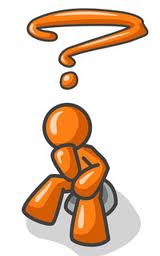 to the swimming pool?
to the theatre?
to play tennis?
shopping?
Do you want to go
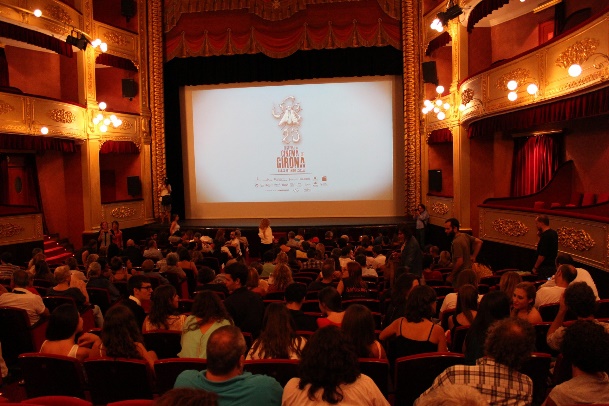 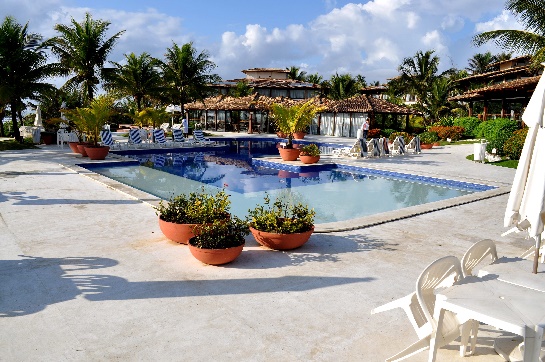 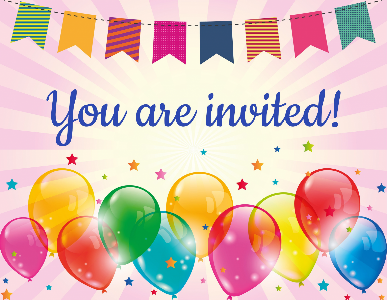 Aceptar invitaciones
- Sí, vale
- De acuerdo
- ¡Estupendo! ¡Perfecto!
- ¡Claro!
- Por supuesto
- Sí, me gustaría
- Yes, right
- All right
- Great!
- Sure!
- Of course
- Yes, I would like
Tú (A) lees y tu compañero (B) escucha y añade: ¿Quieres ir…? al principio
Ejemplo:  A -  A la piscina        B - ¿Quieres ir a la piscina?
1.  A la piscina	     2.  A la ópera         3.  Al cine   	4. Al teatro       
5.  A jugar tenis      6.  A jugar golf        7.  De compras         8.  A cenar
Birthday
Graduation
Wedding
Silver anniversay
Do you want to come to my party
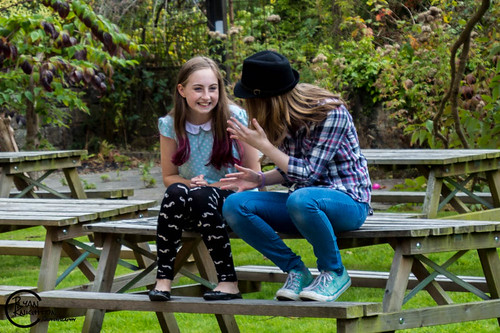 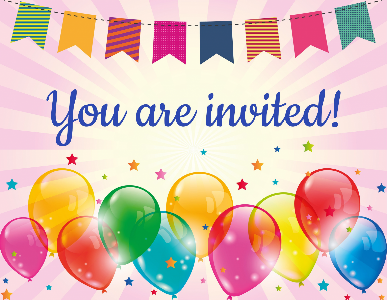 Tú (A) lees y tu compañero (B) escucha y añade: 
¿Quieres venir a mi fiesta …? al principio

Ejemplo:  A -  De cumpleaños        B - ¿Quieres venir a mi fiesta…?
1.  De cumpleaños	     		2.  De graduación           
3. De bodas   			4. De bodas de plata
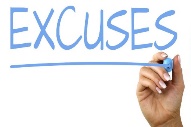 Many thanks, but

- I cannot

- Its is not possible because

- I am very sorry but
I have another party
I have a previous engagement
I am going to be travelling
I am going to be abroad
I am going to have a operation
Tú (A) lees y tu compañero (B) escucha y añade: No puedo porque al principio
Ejemplo:  A -  Tengo otra fiesta      B - No puedo porque tengo otra fiesta
 
1.  Tengo otra fiesta	     		2.  Tengo un compromiso previo           
3.  Voy a estar de viaje 		4. Voy a estar en el extranjero	
5.  Me van a operar			6.  Voy a viajar a España
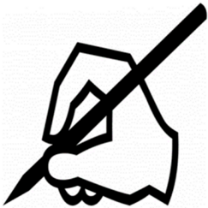 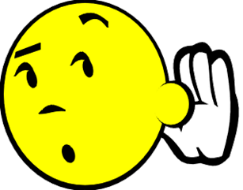 P1 CD2.46
Pasos p128 CD2.46, Act. 13
María: 	  Hola, Alfonso, ¿quieres 1…………………. al cine esta 2……………………..?
Alfonso:   Pues, esta tarde no 3. ……………………., tengo clase de inglés.
María:	  Y mañana,  4 ¿……………………………  venir a la discoteca?
Alfonso:  Pues, lo siento, pero mañana 5. ……………….   a  estudiar.  Tengo un examen.
María:	  ¿Quieres 6. …………….. a la piscina el sábado?
Alfonso:	  No puedo, el sábado voy a 7. …………………….. a casa de mis amigos 
                Carlos y Ana para el 8……………………………. de semana. 
María:	  ¿Y el 9. …………………………… ¿ ¿Quieres 10…………………………. a una fiesta?  
  Es el 11……………………………………………….. de mi amiga Carmen. 
Alfonso:	  Sí, el viernes estoy 12. …………………………………
To the swimming pool
To the theatre
To play tennis
Shopping
Do you want to go
Birthday
Graduation
Wedding
Silver anniversay
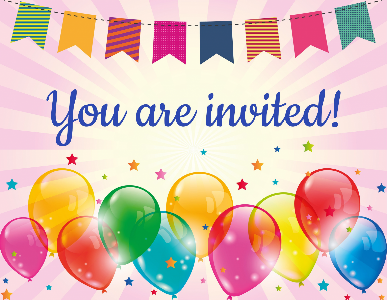 Do you want to come to my party
Many thanks, but

- I cannot

- Its is not possible because

- I am very sorry but
I have another party
I have a previous engagement
I am going to be travelling
I am going to be abroad
I am going to have a operation
Many thanks for 
the invitation
I’ll be there to celebrate
I’d love to go
I am free that day
Of course I go !
Yes I can go
By all means I go
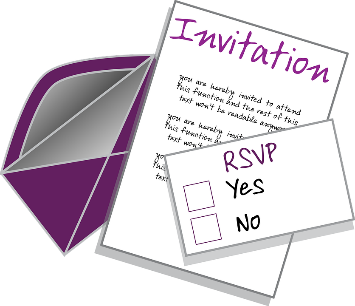 Tú (A) lees y tu compañero (B) escucha y añade: 
Muchas gracias por la invitación al principio
Ejemplo:  A -   Estaré allí para celebrarlo        
       B – Muchas gracias por la invitación. Estaré allí para celebrarlo 
1.  Estaré allí para celebrarlo     2.  Me encantaría ir
_ía
would
gustar
 
  Me gusta ir al cine


  Me gustar	  I would like
  ir al cine            to go to the cinema
ía
- Do you want…?
 Can you…?
 Would you like…?
- ¿Quieres…
 ¿Puedes…
¿Te gustaría…
Many thanks for 
the invitation
I’ll be there to celebrate
I’d love to go
I am free that day
Of course I go !
Yes I can go
By all means I go
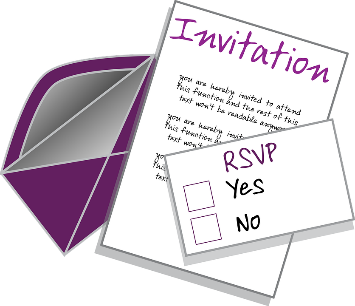 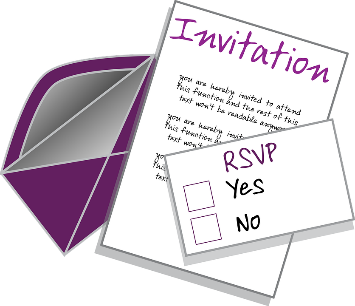 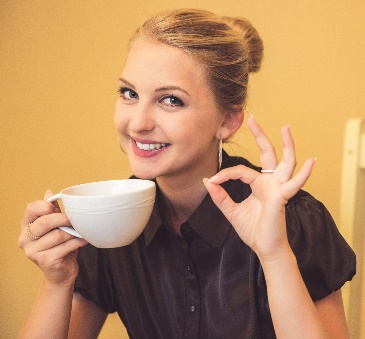 On Friday 11th of July at 7
On my return
When “I recuperate”
When I am free
I would like to see you
Tú (A) lees y tu compañero (B) escucha y añade: Me gustaría verte al principio
       Ejemplo:  A -   El viernes 11 de julio       B - Me gustaría verte el viernes 11 de julio        
1.  El próximo mes	     	2.  En tres semanas          3.  A mi regreso
4.  Cuando me recupere	5.  Cuando esté libre	6. El 16 de julio
Declinar invitaciones
- No, gracias
- No, lo siento
 No puedo

 No es posible
- No, thanks
- No, I am sorry
 I am not able/
   can not
It is not possible
I have another party
I have a previous engagement
I am going to be travelling
I am going to be abroad
I am going to have a operation
Many thanks, but

- I cannot

- Its is not possible because

- I am very sorry but
Tú (A) lees y tu compañero (B) escucha y añade: No puedo porque al principio
Ejemplo:  A -  Tengo otra fiesta      B - No puedo porque tengo otra fiesta
 
1.  Tengo otra fiesta	     		2.  Tengo un compromiso previo           
3.  Voy a estar de viaje 		4. Voy a estar en el extranjero	
5.  Me van a operar			6.  Voy a viajar a España
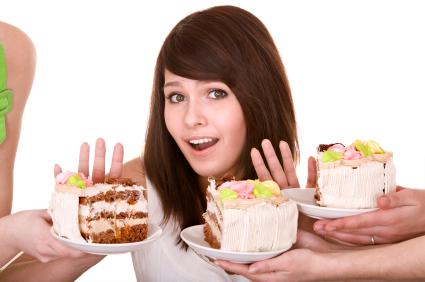 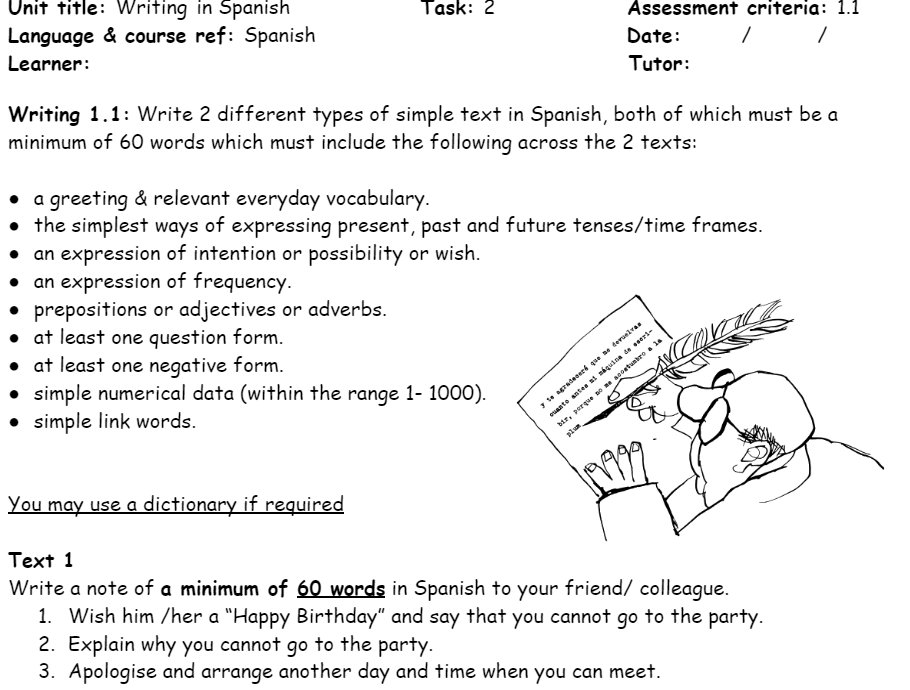 Tareas para la casa
Assessment Task 2, Text 1